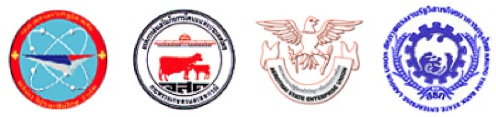 กฏหมายแรงงานรัฐวิสาหกิจสัมพันธ์
ศ.เกษมสันต์   วิลาวรรณ
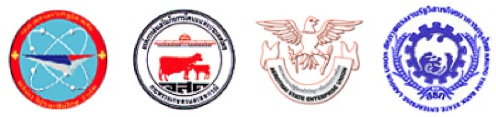 กฏหมายแรงงานสัมพันธ์
พระราชบัญญัติแรงงานสัมพันธ์ พ.ศ.๒๕๑๘
(๒๘ มีนาคม ๒๕๑๘ - ปัจจุบัน)
(กิจการเอกชน)

พระราชบัญญัติแรงงานรัฐวิสาหกิจสัมพันธ์ พ.ศ.๒๕๔๓
(๘ เมษายน ๒๕๔๓ - ปัจจุบัน)
(รัฐวิสาหกิจ)
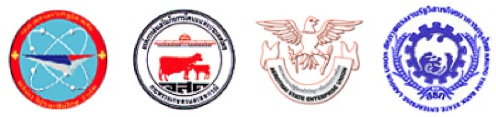 กฏหมายแรงงานสัมพันธ์
พระราชบัญญัติแรงงาน พ.ศ. ๒๔๙๙ (๑ มกราคม ๒๕๐๐ – ๓๑ ตุลาคม ๒๕๐๑)
ประกาศของคณะปฏิวัติ ฉบับที่ ๑๙ (๓๑ ตุลาคม ๒๕๐๑ – ๒๘ กุมภาพันธ์ ๒๕๐๘)
พระราชบัญญัตติกำหนดวิธีระงับข้อพิพาทแรงงาน พ.ศ.๒๕๐๘ 
	(๑ มีนาคม ๒๕๐๘ – ๑๔ เมษายน ๒๕๑๕)
ประกาศของคณะปฏิวัติ ฉบับที่ ๑๐๓ (๑๕ เมษายน ๒๕๑๕ – ๒๗ มีนาคม ๒๕๑๘)
พระราชบัญญัติแรงงานสัมพันธ์ พ.ศ. ๒๕๑๘ (๒๘ มีนาคม ๒๕๑๘ – ปัจจุบัน)
พระราชบัญญัติพนักงานรัฐวิสาหกิจสัมพันธ์ พ.ศ. ๒๕๓๔ 
	(๑๙ เมษายน ๒๕๓๔ – ๗ เมษมยน ๒๕๔๓)
พระราชบัญญัติแรงงานรัฐวิสาหกิจสัมพันธ์ พ.ศ. ๒๕๓๔ (๘ เมษายน ๒๕๔๓ – ปัจจุบัน)
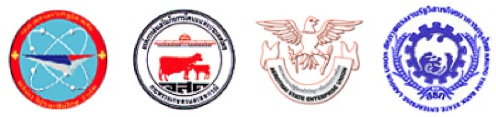 พระราชบัญญัติแรงงานรัฐวิสาหกิจสัมพันธ์ พ.ศ.๒๕๔๓
วันบังคับใช้ ๘ เมษายน ๒๕๔๓

กำหนด

ความสัมพันธ์ระหว่างรัฐวิสาหกิจกับลูกจ้าง
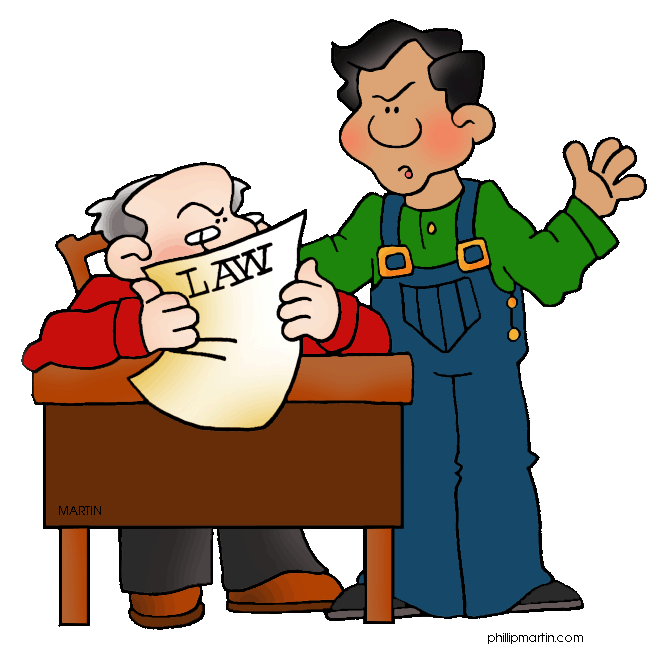 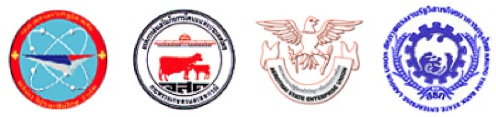 รัฐวิสาหกิจ
พะราชบัญญัติมีวิธีการงบประมาณ พ.ศ.๒๕๐๒
พระราชบัญญัติแรงงานรัฐวิสาหกิจสัมพันธ์ พ.ศ. ๒๕๔๓
พระราชบัญญัติกำหนดคุณสมบัติมาตรฐานสำหรับกรรมการและพนักงานรัฐวิสาหกิจ พ.ศ. ๒๕๑๘
พระราชบัญญัติทุนรัฐวิสาหกิจ พ.ศ. ๒๕๔๒
พระราชบัญญัติจัดตั้งศาลแรงงานและวิธีพิจารณาคดีแรงงาน พ.ศ. ๒๕๒๒
กฎหมายจัดตั้งรัฐวิสากิจนั้น
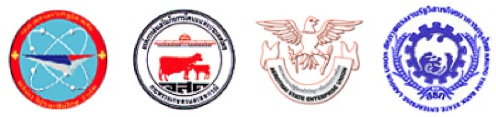 ความหลากหลาย
การจัดตั้ง
พระราชบัญญัติ
พระราชกฤษฎีกา
ประกาศของคณะปฏิวัติ
คำสั่งกระทรวง
มติคณะรัฐมนตรี
ประมวลกฎหมายแพ่งพาณิชย์ 
	(จดทะเบียน)
ลักษณะงาน
ด้านเกษตร : องค์การสวนยาง
ด้านอุตสาหกรรม : องค์การแก้ว
ด้านคมนาคม : บริษัทขนส่ง จำกัด
ด้านพาณิชย์และท่องเที่ยว : การท่องเที่ยวแห่งประเทศไทย
ด้านเทคโนโลยีและพลังงาน : การไฟฟ้านครหลวง
ด้านการศึกษา : สถาบันส่งเสริมการสอนวิทยาศาสตร์และเทคโนโลยี
ด้านบริการสังคม : การเคหะแห่งชาติ
ด้านธนาคาร : ธนาคารกรุงไทย
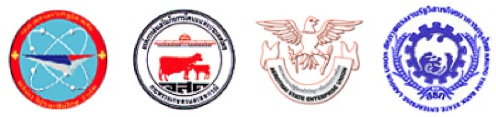 รัฐวิสาหกิจ
รัฐเป็นเจ้าของหรือมีหุ้น
กิจการบางประเภทมีลักษณะผูกขาด บางประเภทต้องแข่งขันกับเอกชน
กิจการบางประเภทเป็นสาธารณูปโภค   บางประเภทเป็นกิจการแสวงกำไร
กิจการที่รัฐบาลเข้ามาควบคุมตั้งแต่การกำหนดงบประมาณไปจนถึงการบริหารทรัพยากรมนุษย์
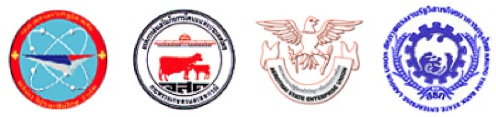 ลักษณะพิเศษของรัฐวิสาหกิจ
บุคลากรมาจากหน่วยราชการ  วิธีคิดและรูปแบบการทำงานเน้นกฎระเบียบและการบังคับบัญชาตามสายงาน
ระบบการบริหารใช้ระบบราชการหรืออิงกฎเกณฑ์ทางราชการ
รัฐบาลควบคุมผู้บริหารของรัฐวิสาหกิจจนเกิดความสับสนและความลังเล ในการบริหารจัดการ
ผู้บริหารและฝ่ายบริหารของรัฐวิสาหกิจ  มีความรู้ในเรื่องอุตสาหกรรมสัมพันธ์น้อยกว่าบุคคลากรของสหภาพแรงงาน
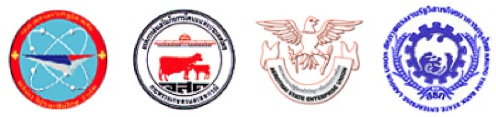 ผู้บริหาร
มาตรา ๔...
“ผู้บริหาร” หมายความว่า  ผู้ว่าการ  ผู้อำนวยการ  กรรมการผู้จัดการ ผู้จัดการ  หรือบุคคลซึ่งดำรงตำแหน่งผู้บริหารสูงสุดที่มีอำนาจหน้าที่คล้ายคลึงกันในรัฐวิสาหกิจนั้น

มาตรา ๘ ทวิ  ให้ผู้บริหารรัฐวิสาหกิจไม่มีฐานะเป็นพนักงานของรัฐวิสาหกิจ
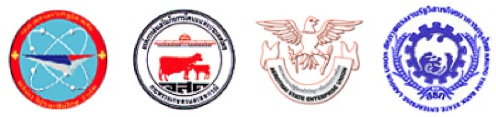 ปัญหา
การแปรรูปรัฐวิสาหกิจ
การบริหารวินัย
การประชุมของคณะกรรมการกิจการสัมพันธ์
การร่วมเจรจาต่อรอง
การปฏิบัติตามกฎหมายแรงงานสัมพันธ์
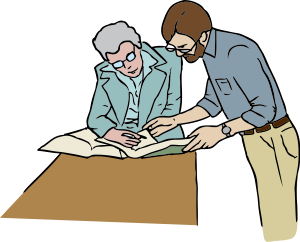 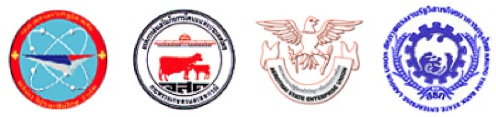 ความน่าจะเป็น
บุคลากรฝ่ายบริหารตลอดสายงานต้องเรียนรู้ระบบและหลักการอุตสาหกรรมสัมพันธ์
ผู้บริหารต้องมีอิสระในการบริหารจัดการ  และต้องแสดงบทบาทของ                  นักบริหารอย่างเต็มที่
ความขัดแย้งในประโยชน์ต้องยุติ   โดยรวดเร็วในระบบของทวิภาคี
การร่วมเจรจาต่อรองต้องกระทำโดยผู้บริหารทีมีอำนาจเต็ม  และมีความรอบรู้ในกฎหมายและเทคนิคในการเจรจาต่อรอง
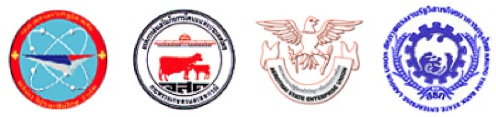 ขอบเขตการใช้บังคับ
รัฐวิสาหกิจ
องค์การของรัฐบาล
กิจการของรัฐฯ
หน่วยงานธุรกิจที่รัฐเป็นเจ้าของ   (มาตรา ๖(๑))
บริษัทหรือห้างหุ้นส่วนนิติบุคคลที่กระทรวง  ทบวง  กรม  หรือทบวงการเมืองที่มีฐานะเทียบเท่า  หรือ  รัฐวิสาหกิจตาม ๑. ๒. และ ๓. มีทุนรวมอยู่ด้วยกันเกินร้อยละ ๕๐   (มาตรา ๖(๒))
รวม ๖๗ แห่ง
พนักงานรัฐวิสาหกิจ  ประมาณ ๓๐๐,๐๐๐ คน
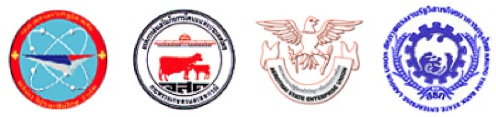 ขอบเขตการใช้บังคับ
๒๗๕/๒๕๔๙
บริษัทท่าอากาศยานสากลกรุงเทพแห่งใหม่ จำกัด มีบริษัทท่าอากาศยานไทย จำกัด (มหาชน) ซึ่งเป็นรัฐวิสาหกิจถือหุ้นอยู่เกินกว่าร้อยละห้าสิบ  บริษัทท่าอากาศยานกรุงเทพแห่งใหม่ จำกัด  จึงเป็นรัฐวิสาหกิจตามมาตรา ๖(๒)

๗๓๙๘ - ๗๓๙๙/๒๕๕๑
บริษัทบางจากปิโตเรียม จำกัด (มหาชน) มีกระทรวงการคลังถือหุ้นร้อยละ ๔๗ - ๘๗ การปิโตรเลียมแห่งประเทศไทยถือหุ้นร้อยละ ๒๔ – ๒๙  ธนาคาร ก. ถือหุ้นร้อยละ ๗.๖๘ และประชาชนทั่วไปถือหุ้นอีกประมานร้อยละ ๒๐ ต่อมาการปิโตรเลียม จำกัด (มหาชน)                         มีผู้ถือหุ้นตามมาตรา ๖(๑) มาเกินร้อยละ ๕๐ จึงไม่เป็นรัฐวิสาหกิจตามพระราชบัญญัติแรงงานรัฐวิสาหกิจสัมพันธ์ พ.ศ. ๒๕๔๓
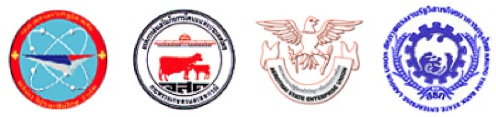 ขอบเขตการใช้บังคับ
คณะกรรมการกฤษฎีกา เรื่องเสร็จที่ ๗๗ // ๒๕๔๘
องค์การสงเคราะห์ทหารผ่านศึกเป็นกิจการของรัฐตามที่กฎหมายจัดตั้งกิจการนั้น                จึงอยู่ในความหายของ “รัฐวิสาหกิจ” ตามมาตรา ๖ แห่ง พระราชบัญญัติรัฐวิสาหกิจแรงงานสัมพันธ์ พ.ศ. ๒๕๔๓

คณะกรรมการกฤษฎีกา เรื่องเสร็จที่ ๕๕๖//๒๕๔๖
คุราสภาและสำนักงานคณะกรรมการส่งเสริมสวัสดิการและสวัสดิภาพครูและบุคคลากรทางการศึกษาเป็น “หน่วยงานงานอื่นใดของรัฐ” ตามบทนิยามคำว่า                   “ส่วนราชการ” ในมาตรา ๔ แห่งพระราชบัญญัติวิธีการงบประมาณ พ.ศ. ๒๔๐๒
ส่วนองค์การค้าของสำนักงานฯ  มีฐานะเป็นเพียงส่วนงานภายในของสำนักงานฯ                     มิใช่ส่วนราชการตามมาตรา ๔ พนักงานเจ้าหน้าที่ยังคงต้องปฏิบัติตามกฎหมายที่เกี่ยวกับแรงงานต่อไป...
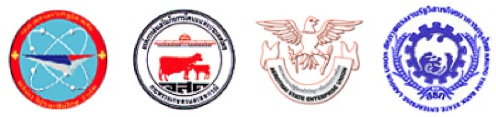 โครงสร้าง
การกำหนดมาตรฐานขั้นต่ำ
ของสภาพการจ้าง	
การคุ้มครองแรงงาน	
การจ่ายเงินทดแทน	
การประกันสังคม	
การร่วมปรึกษาหารือ
คณะกรรมการกิจการสัมพันธ์
การร่วมเจรจาต่อรอง
สหภาพแรงงาน
การเรียกร้อง
การเจรจา
การประนอมข้อพิพาท
การไกล่เกลี่ย
การชี้ขาด
การกระทำโดยไม่เป็นธรรม
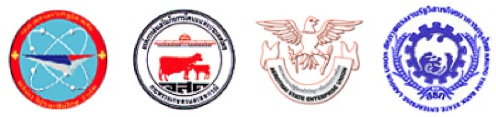 คณะกรรมการแรงงานรัฐวิสาหกิจสัมพันธ์
คณะกรรมการกิจการสัมพันธ์
สหภาพแรงงาน
รัฐวิสาหกิจ
ฝ่ายบริหาร
ลูกจ้าง
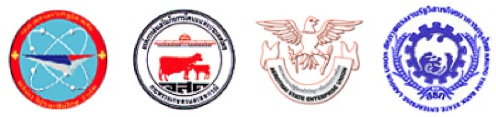 การกำหนดมาตรฐานขั้นต่ำของสภาพการจ้าง
คณะกรรมการรัฐวิสาหกิจสัมพันธ์มีอำนาจกำหนด 
	“มาตรฐานขั้นต่ำของสภาพการจ้าง”
เมื่อคณะรัฐมนตรีให้ความเห็นชอบแล้วให้ใช้บังคับแก่รัฐวิสาหกิจทุกแห่ง
( ในฐานะกฎหมายคุ้มครองแรงงาน  กฎหมายเงินทดแทน  และกฎหมายประกันสังคม )
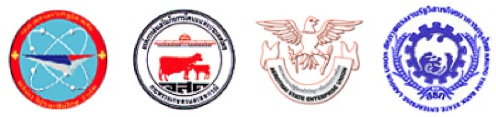 มาตรฐานขั้นต่ำ
ประกาศคณะกรรมการแรงงานรัฐวิสาหกิจสัมพันธ์  เรื่อง  มาตรฐานขั้นต่ำของสภาพการจ้างในรัฐวิสาหกิจลงวันที่ ๓๑ พฤษภาคม ๒๕๔๙     (ใช้บังคับตั้งแต่วันที่ ๒๘ มิถุนายน ๒๕๔๙ ) 
ประกาศคณะกรรมการแรงงานรัฐวิสาหกิจสัมพันธ์  เรื่อง  การจ่ายเงินทดแทน ลงวันที่           ๔ มิถุนายน ๒๕๕๓     (ใช้บังคับตั้งแต่วันที่ ๑๐ กรกฎาคม ๒๕๕๓)
ประกาศคณะกรรมการแรงงานรัฐวิสาหกิจสัมพันธ์  เรื่อง  มาตรฐานขั้นต่ำของสภาพการจ้างในรัฐวิสาหกิจ (ฉบับที่๒) ลงวันที่ ๘ กันยายน ๒๕๕๓  (ใช้บังคับตั้งแต่วันที่ ๒๔ กันยายน ๒๕๕๓)
ประกาศคณะกรรมการแรงงานรัฐวิสาหกิจสัมพันธ์  เรื่อง  หลักเกณฑ์การจ่ายค่ารักษาพยาบาลกรณีประสบอันตรายหรือเจ็บป่วย  ค่าทำศพกรณีตายอันมิใช่เนื่องจาการทำงาน  ค่าช่วยเหลือบุตร  และค่าช่วยเหลือการศึกษาของบุตร
ประกาศคณะกรรมการแรงงานรัฐวิสาหกิจสัมพันธ์  เรื่อง  หลักเกณฑ์การจ่ายค่ารักษาพยาบาลและเงินทดแทนการขาดรายได้กรณีทุพพลภาพอันมิใช่เนื่องจาการทำงาน
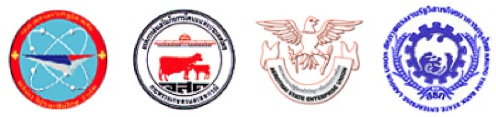 การร่วมเจรจาต่อรอง
การมีอยู่ของข้อตกลงเกี่ยวกับสภาพการจ้าง
รัฐวิสาหกิจ
สหภาพแรงงาน
ข้อตกลงเกี่ยวกับสภาพการจ้าง
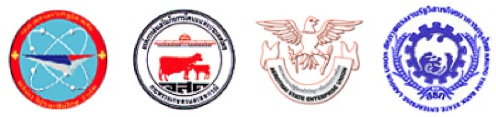 การเรียกร้อง
นายจ้าง
สหภาพแรงงาน
ยื่น
ยื่น
กำหนดหรือแก้ไขเพิ่มเติม
ข้อเรียกร้อง
ข้อตกลงเกี่ยวกับสภาพการจ้าง
มาตรา ๒๕
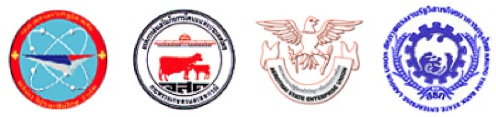 การเรียกร้อง
ต้องยื่นข้อเรียกร้องเป็นหนังสือ
ต้องส่งสำเนาข้อเรียกร้องให้นายทะเบียนรับทราบ
ต้องระบุ  ชื่อผู้ที่มีอำนาจทำการแทนเป็นผู้แทนในการเจรจาไม่เกิน                 ๗ คน  ซึ่งเป็นฝ่ายบริหาร หรือ กรรมการหรือสมาชิกสหภาพแรงงาน  แล้วแต่กรณี

มาตรา ๒๕
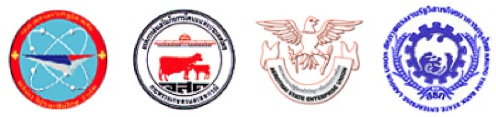 การเจรจา
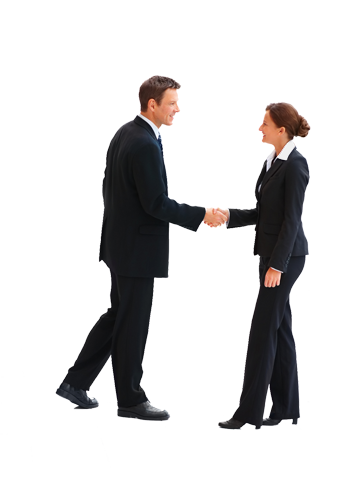 ผู้แทนในการเจรจาฝ่ายนายจ้าง

เริ่มเจรจาภายใน ๕ วัน

ผู้แทนในการเจรจาฝ่ายลูกจ้าง
(ทั้งสองฝ่ายตั้งที่ปรึกษาให้ฝ่ายละไม่เกิน ๒ คน)

มาตรา ๒๖
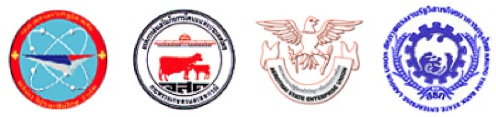 การทำข้อตกลง
กรณีที่ตกลงกันได้
ทำข้อตกลงเกี่ยวกับสภาพการจ้างเป็นหนังสือลงลายมือชื่อผู้แทนในการเจรจาทั้งสองฝ่าย
นายจ้างประกาศข้อตกลงไว้ ๓๐ วันโดยเริ่มประกาศภายใน ๓ วัน
นายจ้างนำข้อตกลงไปจดทะเบียนใน ๑๕ วัน 

มาตรา ๒๗
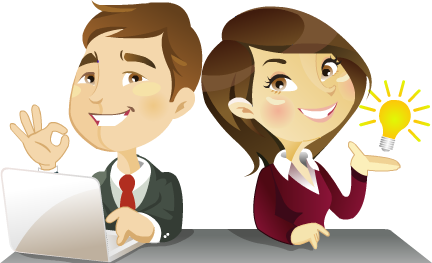 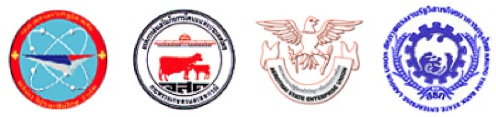 ข้อตกลงเกี่ยวกับสภาพการจ้าง
ที่เกี่ยวกับการเงิน ต้องได้รับความเห็นชอบจากคณะกรรมการแรงงานรัฐวิสาหกิจสัมพันธ์และคณะรัฐมนตรีก่อน
ที่ไม่เกี่ยวกับการเงิน ดำเนินการได้ทันที
มีผลผูกพันนายจ้างและสมาชิกสหภาพแรงงาน
ใช้บังคับได้จามระยะเวลาที่ตกลงกัน  แต่ไม่เกิน ๓ ปี หากไม่ได้ตกลงเรื่องระยะเวลา  จะมีผลบังคับใช้ ๑ ปี

มาตรา ๒๕,๒๘,๒๙
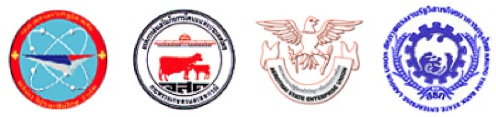 ข้อพิพาทแรงงาน
เกิดขึ้นเมื่อ
ไม่มีการเจรจาภายใน ๕ วัน
เจรจาแล้วตกลงกันไม่ได้

( ฝ่ายยื่นข้อเรียกร้องต้องแจ้งเป็นหนังสือ
ให้พนักงานประนอมข้อพิพาทแรงงานทราบภายใน ๗๒ ชั่วโมง )

มาตรา ๓๐
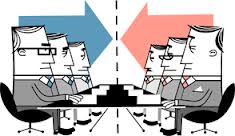 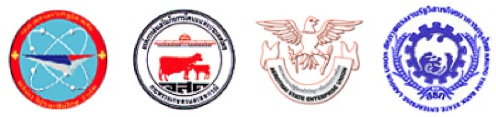 การประนอมข้อพิพาท
พนักงานประนอมข้อพิพาทมีหน้าที่ดำเนินการ

ประนอมข้อพิพาทใน ๑๐ วัน

หากตกลงกันได้  ทำข้อตกลง  
นายจ้างประกาศและนำไปจดทะเบียน

มาตรา ๓๑
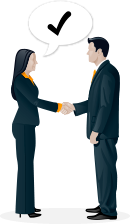 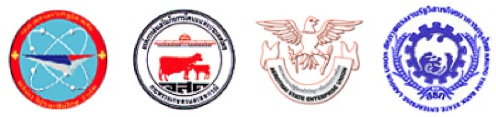 ข้อพิพาทแรงงานที่ตกลงกันไม่ได้
กรณีที่พนักงานประนอมข้อพิพาทแรงงาน
ไม่อาจประนอมข้อพิพาทที่ตกลงกันได้ใน ๑๐ วัน 
ถือว่าเป็น “ข้อพิพาทแรงงานที่ตกลงกันไม่ได้”

ฝ่ายแจ้งข้อเรียกร้องต้องส่งข้อพิพาทให้
คณะกรรมการแรงงานรัฐวิสาหกิจสัมพันธ์ภายใน ๑๕ วัน

มาตรา๓๑
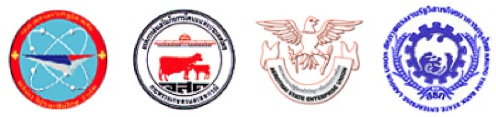 การไกล่เกลี่ย
คณะกรรมการแรงงานรัฐวิสาหกิจสัมพันธ์ 

จะแต่งตั้ง
บุคคล
คณะบุคคล
เพื่อดำเนินการไกล่เกลี่ยก่อนชี้ขาดก็ได้
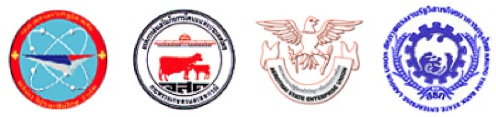 การชี้ขาด
คณะกรรมการแรงงานรัฐวิสาหกิจสัมพันธ์
พิจารณาวินิจฉัยชี้ขาดภายใน ๙๐ วัน 
คำวินิจฉัยเป็นที่สุด
( ใช้บังคับได้ ๑ ปี )

เรื่องเกี่ยวกับการเงินต้องให้คณะรัฐมนตรีเห็นชอบด้วย

มาตรา ๓๒
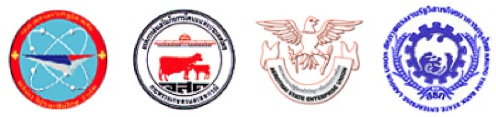 การปิดงานและการนัดหยุดงาน
นัดหยุดงาน  หมายความว่า
การที่ลูกจ้างร่วมกันไม่ทำงาน เฉื่อยงานหรือถ่วงงาน  เพื่อให้การดำเนินงานบางส่วนหรือทั้งหมดของรัฐวิสาหกิจต้องหยุดชะงักหรือช้าลง

มาตรา ๖
ห้าม
นายจ้างปิดงาน
ลูกจ้างนัดหยุดงาน
ทุกกรณี
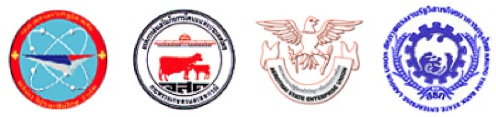 การคุ้มครองลูกจ้าง
ห้าม     นายจ้าง
เลิกจ้าง  หรือโยกย้ายหน้าที่การงาน

ลูกจ้างซึ่งเกี่ยวกับข้อเรียกร้องในระหว่าง
การดำเนินการตามขั้นตอนในการร่วมเจรจาต่อรอง
(ยกเว้นลูกจ้างกระทำผิดร้ายแรง)
มาตรา ๓๔
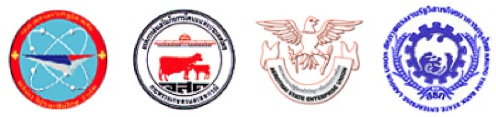 การคุ้มครองลูกจ้าง
ห้าม  นายจ้าง
เลิกจ้าง
โยกย้ายหน้าที่การงาน
ลูกจ้างซึ่งเกี่ยวข้องกับข้อเรียกร้องในระหว่างที่
ข้อตกลงเกี่ยวกับสภาพการจ้าง  หรือคำวินิจฉัยชี้ขาดมีผลใช้บังคับ
(เว้นแต่ลูกจ้างทำผิดร้ายแรง)
มาตรา ๓๗
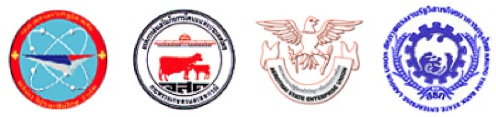 การร่วมปรึกษาหารือ
คณะกิจการสัมพันธ์
กรรมการรัฐวิสากิจ
ผู้แทนฝ่ายนายจ้าง  แต่งตั้งจากฝ่ายบริหาร ๕ - ๙ คน
ผู้แทนฝ่ายลูกจ้าง  แต่งตั้งจากสมาชิกสหภาพแรงงาน หรือลูกจ้าง ๕ - ๙ คน

( วาระการดำรงตำแหน่ง ๒ ปี ) 
มาตรา ๑๙,๒๐
การประชุม
ต้องจัดให้มีการประชุมเดือนละ ๑ ครั้ง 
(หรือตามที่กรรมการ ๒ ใน ๓ ร้องขอ)
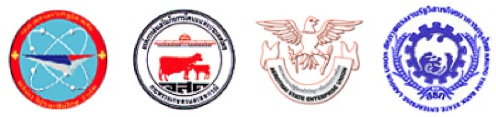 อำนาจหน้าที่
พิจารณาให้ความเห็นการปรับปรุงประสิทธิภาพของรัฐวิสาหกิจ
ส่งเสริมและพัฒนาการแรงงานสัมพันธ์
หาทางปรองดองและระงับข้อขัดแย้ง
พิจารณาปรับปรุงระเบียบข้อบังคับ
ปรึกษาหารือเรื่องคำร้องทุกข์
ปรึกษาหารือเพื่อพิจารณาปรับปรุงสภาพการจ้าง

มาตรา ๒๓
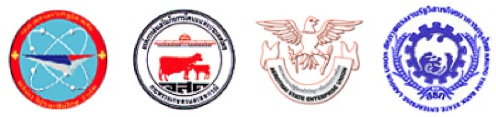 “ปรึกษาหารือเพื่อพิจารณาปรับปรุงสภาพการจ้าง”
๓๐๓๖-๓๐๓๘ / ๒๕๕๐
หากคณะกรรมการกิจการสัมพันธ์ปรับปรุงสภาพการจ้างใด  โดยกระทำด้วยการปรึกษาหารือกันโดยชอบ  กล่าวคือ  มีการพิจารณาโดยถูกต้องตามขั้นตอนและมีเหตุผลเพียงพอ  อีกทั้งไม่เป็นการกลั่นแกล้งบุคคลใดบุคคลหนึ่งแล้ว  การปรับปรุงสภาพการจ้างตามกระบวนการนี้ย่อมมีเหตุผลใช้บังคับแก่ลูกจ้างในรัฐวิสาหกิจ  รวมถึงฝ่ายบริหารด้วย ไม่ว่าการปรับปรุงสภาพการจ้างนั้น  จะทำให้สภาพการจ้างต่ำกว่าเดิมหรือลดใช้ประโยชน์ของลูกจ้างก็ตาม...
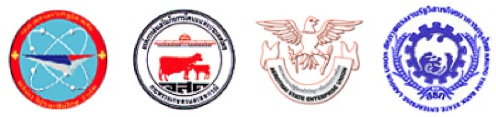 การคุ้มครอง
การเลิกจ้าง
การลดค่าจ้าง    	กรรมการกิจการสัมพันธ์
การตัดค่าจ้าง
 
กระทำได้เมื่อนายจ้างยื่นคำร้องและขออนุญาต
และได้รับอนุญาตจากศาลแรงงานแล้ว
( เว้นแต่กรรมการนั้นให้ความยินยอมไว้ )

มาตรา ๒๔
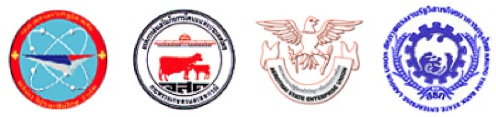 สหภาพแรงงาน
รัฐวิสาหกิจแต่ละแห่งมีสหภาพแรงงานได้เพียงสหภาพแรงงานเดียว
ลูกจ้างที่ไม่ใช่ฝ่ายบริหาร  บรรลุนิติภาวะ  และมีสัญชาติไทย 
มีสิทธิจัดตั้งสหภาพแรงงาน
สหภาพแรงงานต้องมีสมาชิก ๒๕% ของลูกจ้างทั้งหมด


มาตรา ๔๐,๔๑,๔๒
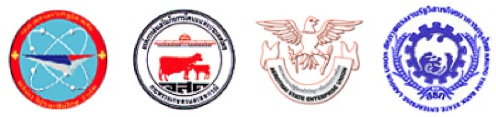 สหภาพแรงงาน
การจัดตั้ง
ลูกจ้าง ๑๐ คนเป็นผู้เริ่มก่อการยื่น
คำขอ
ร่างข้อบังคับ ๓ ฉบับ
บัญชีรายชื่อและรายมือชื่อผู้แสดง                ความจำนงเป็นสมาชิกอย่างน้อย ๑๐%

(ต่อนายทะเบียน)

มาตรา ๔๐,๔๑,๔๒,๔๓
การจดทะเบียน
นายทะเบียน
ปิดประกาศให้ลูกจ้างทั้งหมดทราบ
ตรวจสอบวัตถุประสงค์  คุณสมบัติผู้ยื่นคำขอ  ข้อบังคับรวมทั้งรายชื่อและรายมือชื่อ
จดทะเบียน
ออกใบสำคัญแสดงการจดทะเบียน
ประกาศการจดทะเบียนในราชกิจจานุเบกษา
มาตรา ๔๕,๔๘
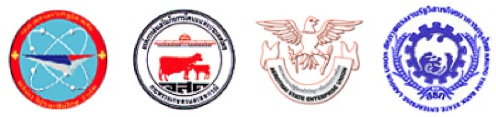 การอุทธรณ์
หากนายทะเบียนไม่รับจดทะเบียน
ผู้ยื่นคำขออุทธรณ์ต่อรัฐมนตรีว่าการแระทรวงแรงงานได้ใน ๓๐ วัน
รัฐมนตรีวินิจฉัยอุทธรณ์ใน ๓๐ วัน  คำวินิจฉัยของรัฐมนตรีเป็นที่สุด



มาตรา ๔๗
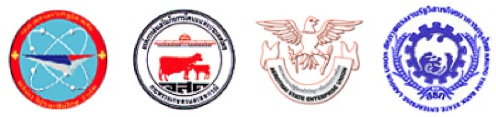 อำนาจหน้าที่
สหภาพแรงงานมีอำนาจหน้าที่
ยื่นข้อเรียกร้องต่อนายจ้าง
ยื่นคำร้องทุกข์ต่อคณะกรรมการกิจการสัมพันธ์
ตั้งผู้แทนเข้าร่วมเป็นกรรมการกิจการสัมพันธ์
จัดให้มีบริการเพื่อสวัสดิการของสมาชิก   ฯลฯ
สิทธิลาไปร่วมประชุม
กรรมการสหภาพแรงงานมีสิทธิลาไปร่วมประชุมหรือสัมมนาอื่นได้
(สหภาพแรงงานแจ้งให้นายจ้างทราบล่วงหน้าให้ถือว่าวันลาดังกล่าวเป็นวันทำงาน)
มาตรา ๕๙
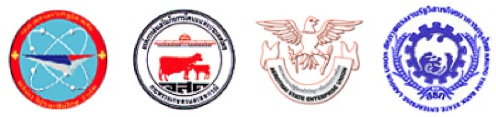 อำนาจนายทะเบียน
นายทะเบียนมีอำนาจ
สั่งให้กรรมการสหภาพแรงงานออกจากตำแหน่งได้
สั่งให้เลิกสหภาพแรงงานได้

(เมื่อมีเหตุตามที่กฎหมายกำหนด)

มาตรา ๖๓,๖๖
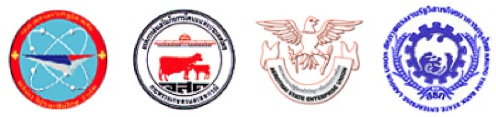 สหพันธ์แรงงาน
สหภาพแรงงาน ๑๐ สหภาพแรงงานรวมตัว  และจัดตั้งและสหพันธ์แรงงานได้
สหพันธ์แรงงานต้องจดทะเบียน  เมื่อจดทะเบียนแล้วเป็นนิติบุคคล
สหพันธ์แรงงานเป็นสมาชิกองค์การลูกจ้างได้



มาตรา ๗๐,๗๒
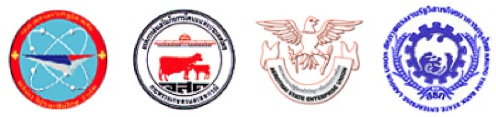 การกระทำอันไม่เป็นธรรม
ห้ามนายจ้าง
เลิกจ้าง
การกระทำการอันอาจเป็นผลให้ลูกจ้างไม่สามารถทนทำงานอยู่ต่อไปได้
ขัดขวางเป็นสมาชิก
ขัดขวาการดำเนินการชองสหภาพแรงงาน
แทรกแทรงการดำเนินการของสหภาพแรงงาน

มาตรา ๓๕
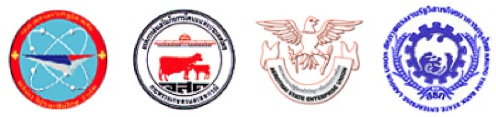 คณะกรรมการแรงงานรัฐวิสาหกิจสัมพันธ์
ลักษณะ
เป็นองค์กรกลางในการบริหารงานบุคคลของรัฐวิสาหกิจทั้งประเทศ
เป็นองค์กรที่ทำหน้าที่ผู้ชี้ขาดข้อพิพาทแรงงานในรัฐวิสาหกิจ
เป็นองค์กรกึ่งตุลาการในการวินิจฉัยชี้ขาดการกระทำอันไม่เป็นธรรม  ในรัฐวิสาหกิจ

มาตรา ๑๓
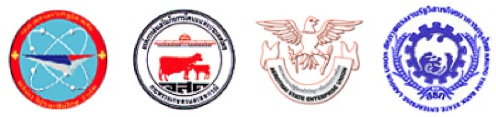 องค์ประกอบ
รัฐมนตรีว่าการกระทรวงแรงงาน
ปลัดกระทรวงแรงงาน
เลขาธิการคณะกรรมการพัฒนาการเศรษฐกิจและสังคมแห่งชาติ
อธิบดีกรมบัญชีกลาง
กรรมการฝ่ายนายจ้าง ๕ คน
กรรมการฝ่ายลูกจ้าง ๕ คน
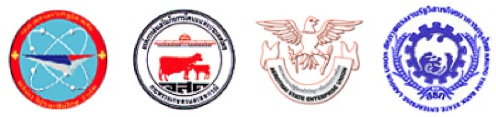 อำนาจหน้าที่สำคัญ
การกำหนดมาตรฐานขั้นต่ำของสภาพการจ้าง
เมื่อคณะรัฐมนตรีเห็นชอบแล้วใช้บังคับแก่รัฐวิสาหกิจทุกแห่ง
( เสมือนกฎหมายคุ้มครองแรงงาน )
 การวินิจฉัยชี้ขาดข้อพิพาทแรงงาน
( ในกรณีที่มีการเจรจาและประนอมข้อพิพาทแล้วแต่นายจ้าง  
และสหภาพแรงงานตกลงกันไม่ได้ )
การวินิจฉัยชี้ขาดการกระทำไม่เป็นธรรม
( ในกรณีที่มีการกระทำที่ฝ่าฝืนกฎหมายที่เกี่ยวกับการคุ้มครองสหภาพแรงงาน
และลูกจ้างที่เกี่ยวข้องกับการเรียกร้อง )
มาตรา ๑๓ (๖) ,๓๘
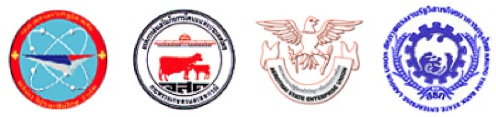 ปริศนา
เพราะเหตุใด
ลูกจ้างของรัฐวิสาหกิจกับลูกจ้างของกิจการเอกชนจึงได้รับสิทธิประโยชน์และการคุ้มครองแตกต่างกัน ?

จึงไม่ใช้กฎหมายแรงงานเพียงฉบับเดียวแก่ทั้งรัฐวิสาหกิจและกิจการเอกชน ?
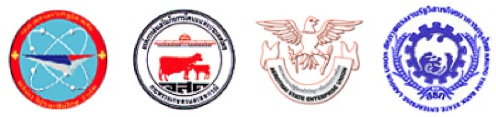 อุตสาหกรรมสัมพันธ์

ใน
รัฐวิสาหกิจ
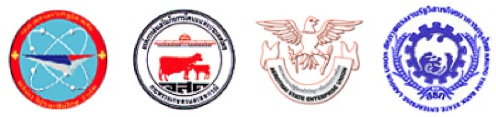 INDUSTRIAL RELATIONS
(ILO Glossary of industrial relations and related terms)

The individual and collective relations between worker and employers at work and arising from the work situations, as well as relations between representatives of workers and employers at the industry and nation levels, and their interaction with the state. Such relations encompass legal, economic, sociological and psychological aspects and in clued the following issues : recruiting, hiring, placement, training, discipline, promotion, lay-off, termination, wages, overtime, bonus, profit sharing, education, health, safety, sanitation, recreation, housing, working hours, rest, vacation, and benefits for unemployment, sickness, accidents, old age disability.
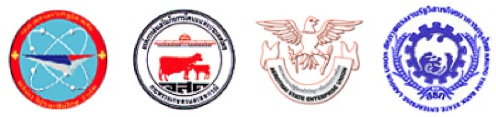 ศาลแรงงาน
สภาที่ปรึกษา
กระทรวงแรงงาน
คณะกรรมการฯ
องค์การนายจ้าง
นายจ้าง
รัฐ
ลูกจ้าง
องค์การลูกจ้าง